Рада Вас приветствовать
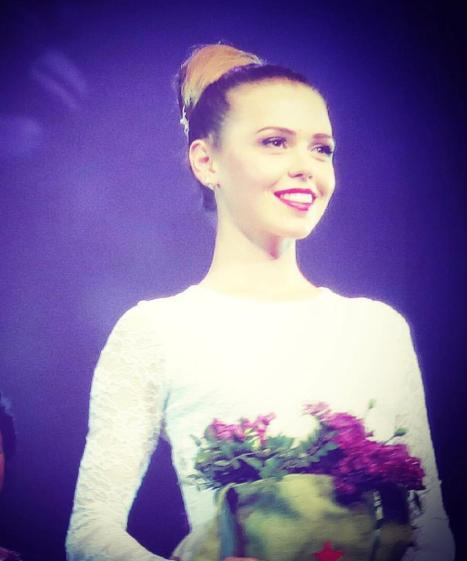 Баскова Анастасия
Московская область
менеджер-логист ДКУ ПЛУ СППС ОС
Стаж работы в «Комусе» 8 лет
Возврат 30 лет
Рост 173 см
Вес 55 кг
Образование
Высшее экономическое Одинцовский филиал МГИМО
Диплом о профессиональной переподготовке «Международный институт логистики и транспорта»
Диплом о профессиональной переподготовке кафедра «Логистика и управление цепями поставок» МАДИ 
Higher Diploma in Logistics & Supply Chain Management
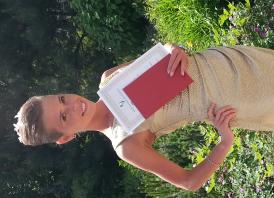 логист — очень тонкий аналитик!Купить, продать, перевезти,На склад продукты завезти…Как загрузить и разгрузить,Как за доставку заплатить —Логист Вам сможет разъяснить.Заказ оформить нужно в срокиБез проволочек и мороки?Успешно сделку провестиИ дебет с кредитом свести…
Творческие способности
12 лет занималась профессионально спортивной акробатикой
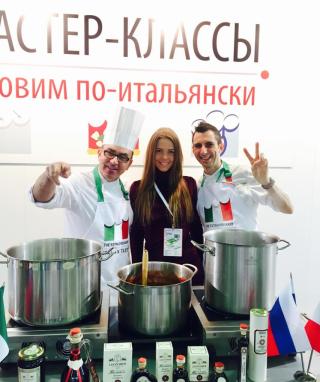 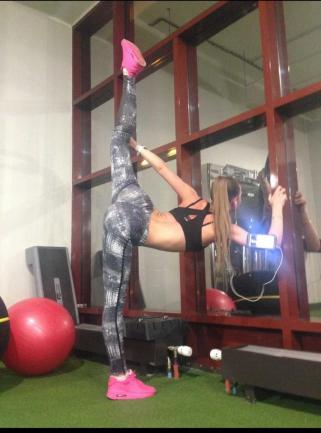 Я готовлю вкусно-вкусно,Сочно-сочно, нежно-нежно, от души!И поёт душа, коль режу я капусту,Жарю мясо иль готовлю беляши!Вдохновение приходит незаметно…Я, как нимфа, над кастрюлями парюВ предвкушении вкуснятины заветной,Жарю, парю, приправляю и варю!
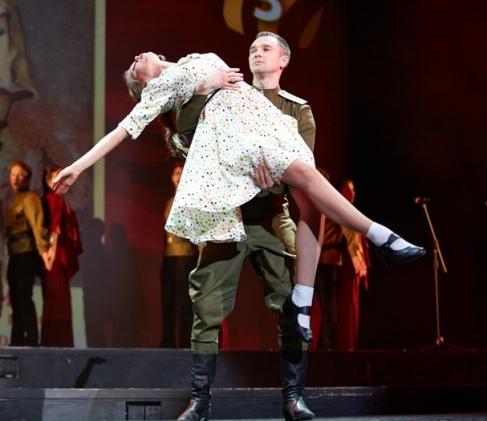 Танец — это музыка живая,И недаром люди говорят:Танцовщица — воплощенье рая,В танце мир с гармонией царят.Танец — это несравненно,Если часто в ритм кружиться,Танец может постепенноВ смысл жизни превратиться!

С 6 лет занимаюсь танцами.
Занятия спортом
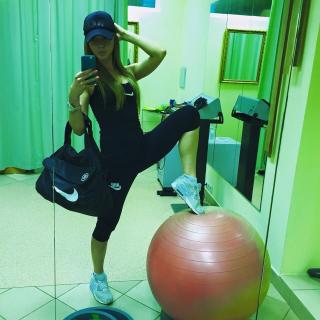 Катаюсь на велосипеде
В зимний период катаюсь на сноуборде
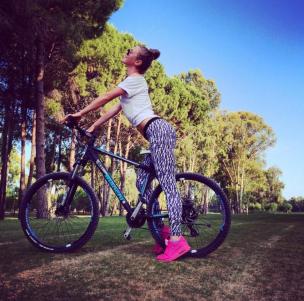 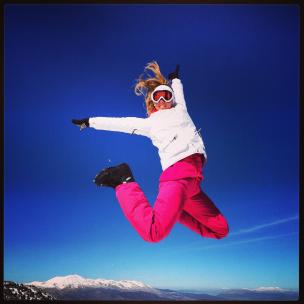 Активно занимаюсь в зале каждый день
Занятия спортом
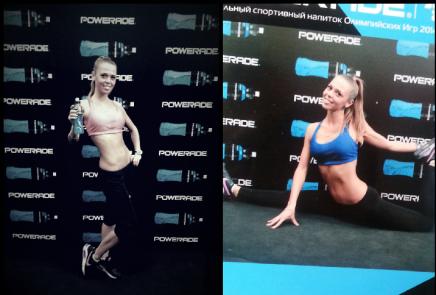 Посещаю международные и российские фитнес-конвенции
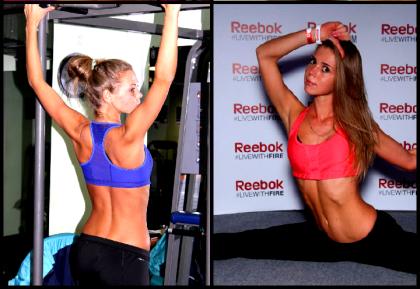 Вице-мисс Комус - 2015
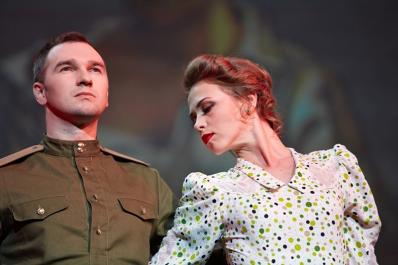 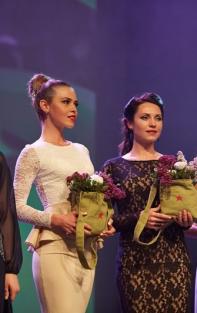 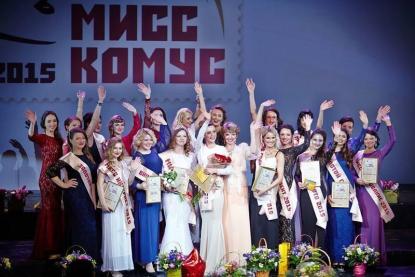 Приняв участие, мы выросли телом и душой,Уверенность в себе приобрели,Ведь главная победа – над собой,Теперь не понаслышке знаем мы.
В 2019 году я стала мамой
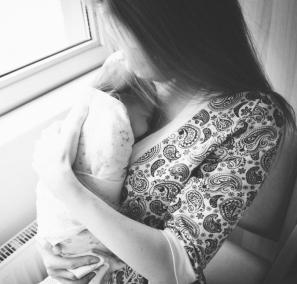 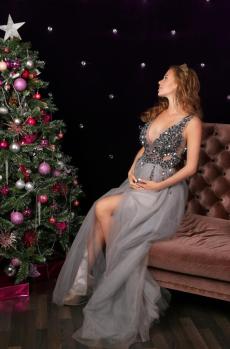 Папина принцесса, мамина отрада!Больше в жизни ничего и желать не надо.Сладкие ладошки, тепленькая щечка...В нашей жизни появилась любимая дочка!
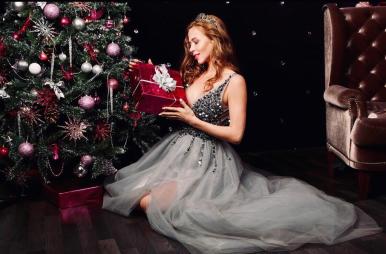 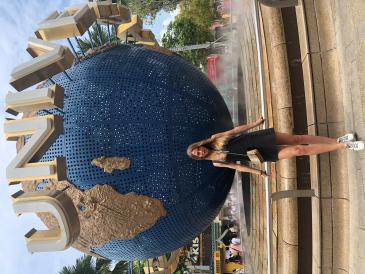 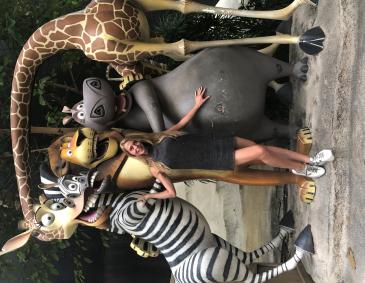 Я очень люблю путешествовать
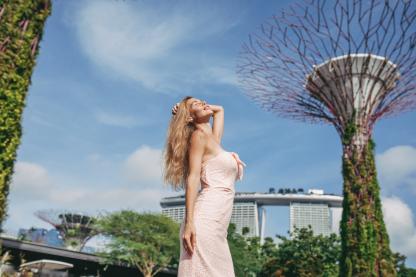 И в планах посетить как можно больше стран со своей семьей и показать доченьке мир… Он так прекрасен и многогранен…
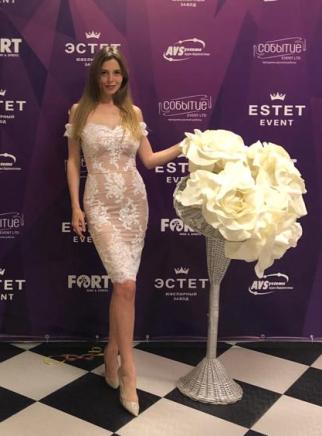 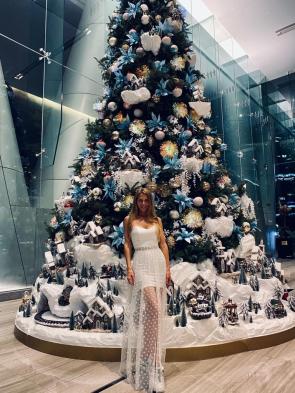 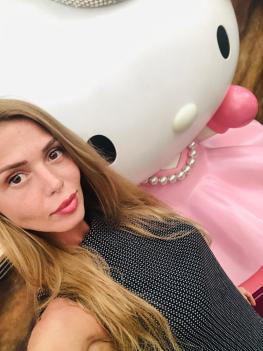